JUST LISTED
PRICE HERE
AGENCY LOGO
ADDRESS & TOWN NAME
BEDROOM & BATHROOM TOTAL
SQUARE FOOTAGE
UNIQUE HOME FEATURE
UNIQUE HOME FEATURE
YOUR NAME
JOB TITLE
PHONE
EMAIL
CALL TO ACTION (E.G. “CONTACT US TODAY”)
AGENCY LOGO
JUST LISTED
PRICE HERE
ADDRESS & TOWN NAME
BEDROOM TOTAL
BATHROOM TOTAL
SQUARE FOOTAGE
UNIQUE FEATURE
UNIQUE FEATURE

Provide a brief description
of the listing you represent here so your audience can understand what makes
the property so special.
CALL TO ACTION 
(E.G. “CONTACT US TODAY”)
YOUR NAME
JOB TITLE
PERSONAL PHONE
OFFICE PHONE
EMAIL
WEBSITE LINK
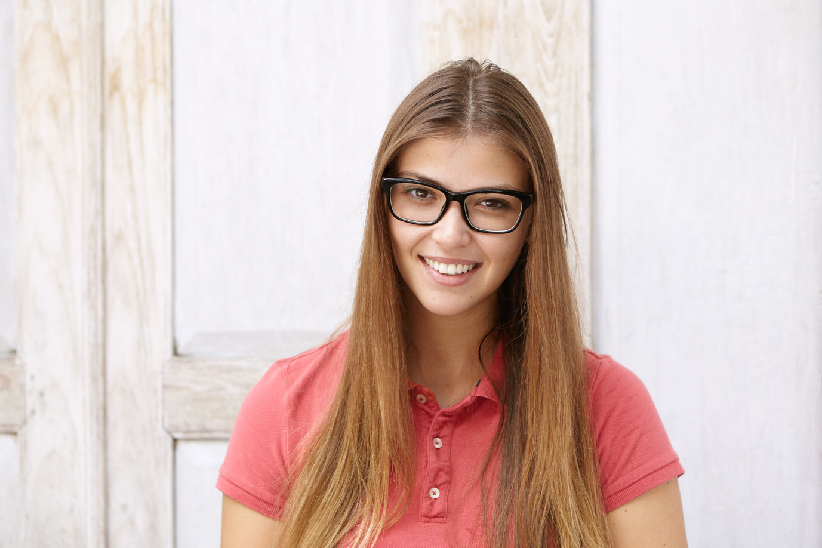 OFFICE
PHOTO
HEADSHOT
CALL TO ACTION
(E.G. “CONTACT
US TODAY”)
AGENCY
LOGO
YOUR NAME
JOB TITLE
PERSONAL PHONE
OFFICE PHONE
EMAIL
WEBSITE LINK
PRICE HERE
ADDRESS & TOWN NAME
BEDROOM & BATHROOM TOTAL
SQUARE FOOTAGE
PRICE HERE
ADDRESS & TOWN NAME
BEDROOM & BATHROOM TOTAL
SQUARE FOOTAGE
OPEN HOUSE DATE
PRICE HERE
ADDRESS & TOWN NAME
BEDROOM & BATHROOM TOTAL
SQUARE FOOTAGE
PRICE HERE
ADDRESS & TOWN NAME
BEDROOM & BATHROOM TOTAL
SQUARE FOOTAGE
AGENCY LOGO
PRICE HERE
JUST SOLD: ADDRESS & TOWN NAME
Want to see YOUR house featured on our next “Just Sold” flyer?
Get in touch with our team today!
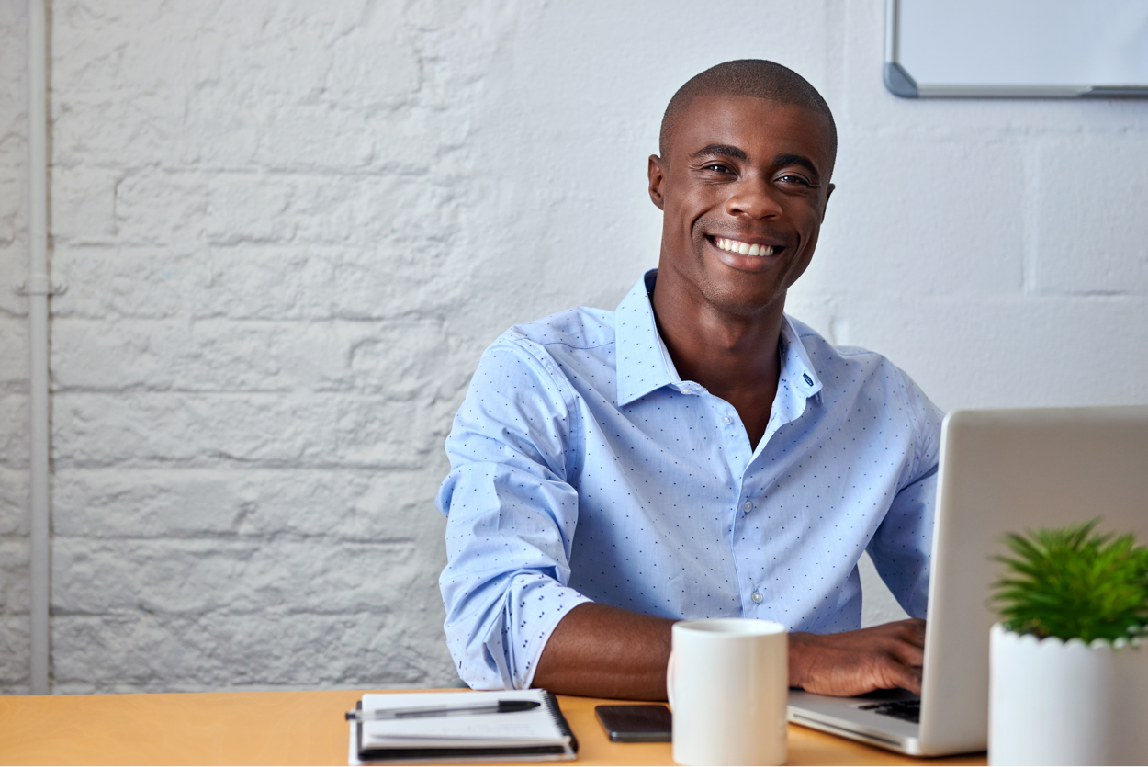 YOUR NAME
JOB TITLE
PERSONAL PHONE
OFFICE PHONE
EMAIL
WEBSITE LINK
CALL TO ACTION (E.G. “CONTACT US TODAY”)
HEADSHOT
AGENCY LOGO
OPEN HOUSE
DATE OF OPEN HOUSE & ADDRESS
PRICE HERE
BEDROOM TOTAL
BATHROOM TOTAL
SQUARE FOOTAGE
UNIQUE FEATURE
UNIQUE FEATURE
YOUR NAME
JOB TITLE
PERSONAL PHONE
OFFICE PHONE
EMAIL
WEBSITE LINK
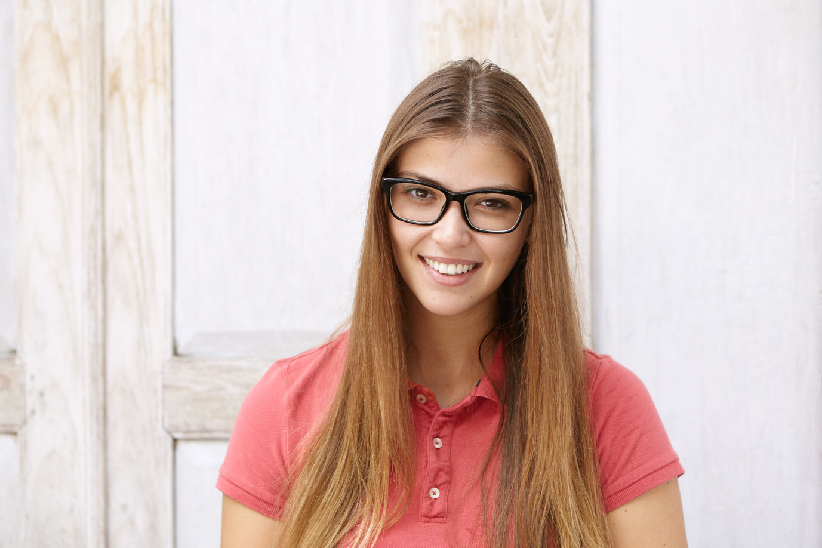 CALL TO ACTION
(E.G. “CONTACT
 US TODAY”)
HEADSHOT
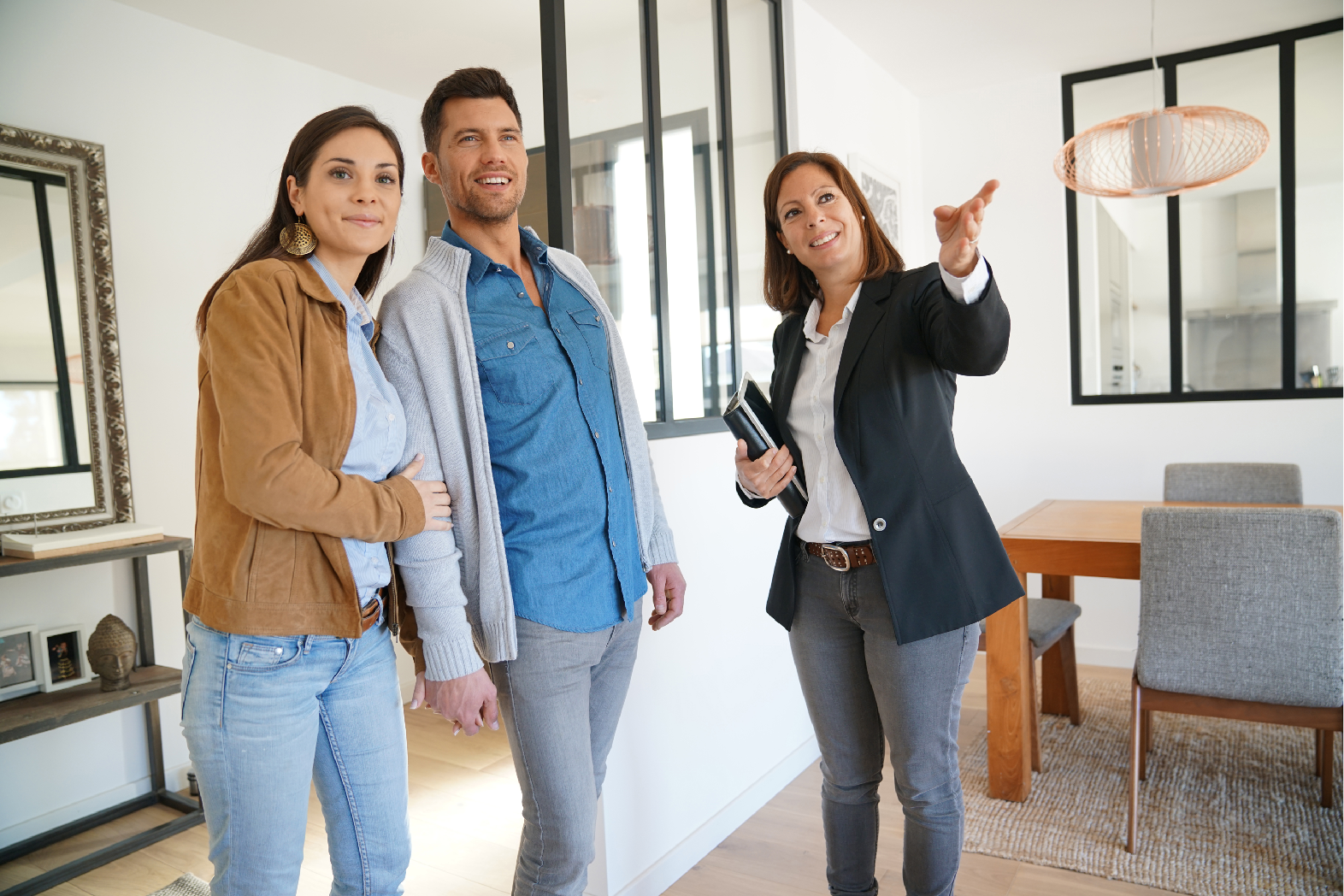 PHOTO OF YOU WITH CLIENTS
AGENCY LOGO
This is where you put in a tagline
that promotes your agency.
CALL TO ACTION (E.G. “CONTACT US TODAY”)
OFFICE PHONE
PERSONAL PHONE
EMAIL
WEBSITE LINK
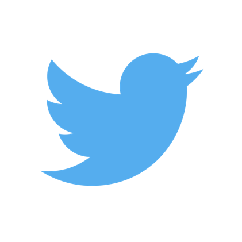 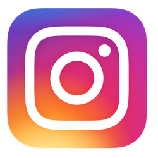 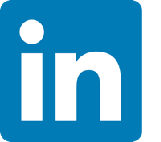 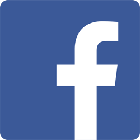 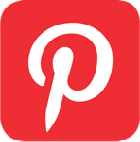 FACEBOOK LINK
INSTAGRAM LINK
TWITTER
LINK
LINKEDIN
LINK
PINTEREST
LINK
AGENCY LOGO
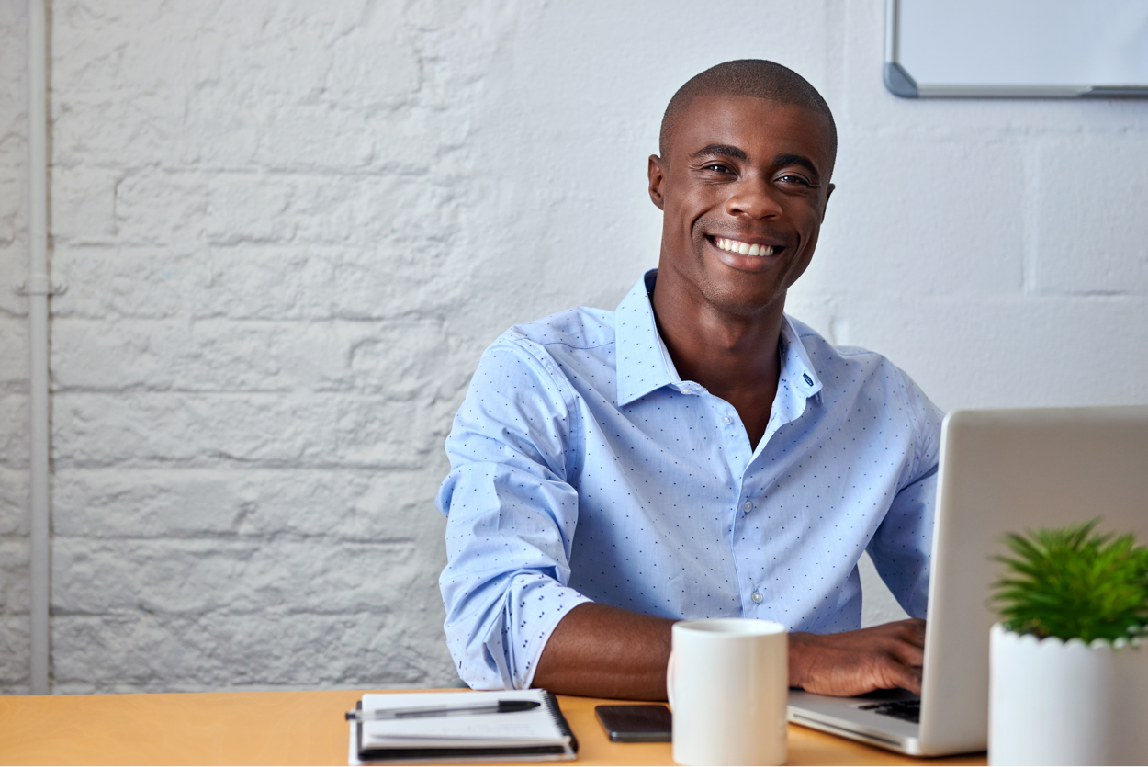 HEADSHOT
This is where you put in a tagline
that promotes your agency.
CALL TO ACTION (E.G. “CONTACT US TODAY”)
OFFICE PHONE
PERSONAL PHONE
EMAIL
WEBSITE LINK